Dilemmaövning
Vi är varandras arbetsmiljö
[Speaker Notes: Introducera dig själv.
Introducera övningen.]
Rektors prioriterade arbetsmiljöområde 2018-2019
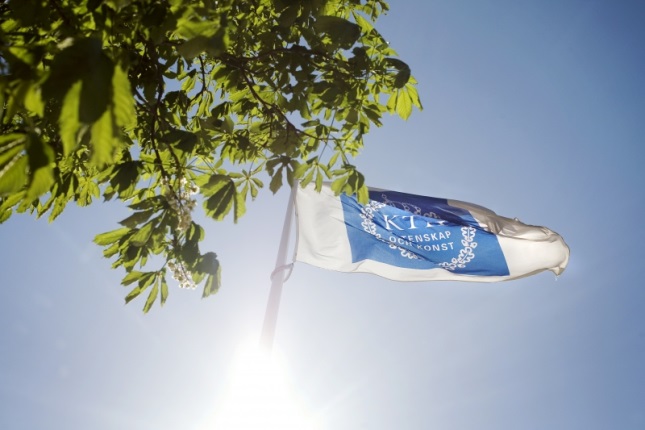 I syfte att uppmärksamma ett särskilt viktigt område inom arbetsmiljö beslutade rektor att: diskriminering, trakasserier, sexuella trakasserier och kränkande särbehandling är Rektors prioriterade arbetsmiljöområde för 2018-2019.
[Speaker Notes: ”Läs av” samma text som i slide.
En av anledningarna till att det området valts är..]
Medarbetarundersökning 2018
På min avdelning/grupp är jag trygg och fri från mobbning och kränkande särbehandling.
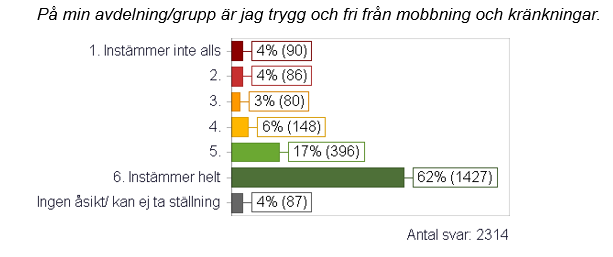 Jag upplever min avdelning/grupp som en arbetsplats fri från diskriminering oavsett etnisk tillhörighet, funktionsnedsättning, kön, könsöverskridande identitet, sexuell läggning, religion eller ålder.
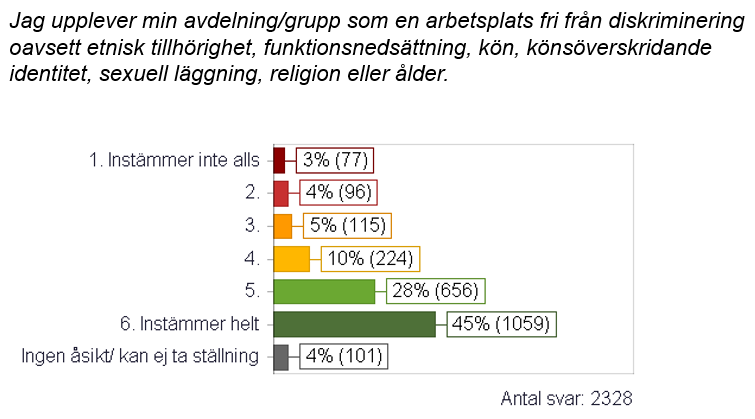 Syfte
Medvetandegöra och öka kunskap om KTH:s uppförandekod och nolltolerans mot:

Diskriminering
Trakasserier
Sexuella trakasserier
Kränkande särbehandling
Öppen dialog och ett klimat med tillit och respekt
[Speaker Notes: Läs upp syftet enligt slide. 
Formulera ditt sätt att säga att klimatet i rummet när vi gör övningen idag ska vara öppen och präglat av tillit och respekt. Det ska inte vara en pik eller en fingervisning, utan ett sätt att som moderator sätta ramarna och förväntningarna på dialogen som kommer i övningen.]
KTH:s Riktlinje om arbetsmiljö:”Med arbetsmiljö menas alla faktorer som påverkar medarbetare och studenter vid KTH”
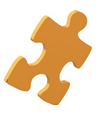 Arbetstempo
Ledning och styrning
Kemikalie-exponering
Krav, resurser och ansvar i arbetet
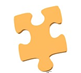 Ergonomi
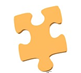 Delaktighet och inflytande i arbetet
Socialt samspel & samarbete
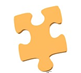 Utrustning
Ventilation & värme/kyla
Återkoppling och socialt stöd från chefer/kollegor
[Speaker Notes: (Fram till nu har vi pratat om bakgrunden till varför den här övningen har tagits fram och litegrann om varför vi gör övningen. Nu kommer vi gå in på några slides där vi vill skapa en gemensam plattform och begreppsterminologi, och ytterligare grunda deltagarna/medarbetarna i varför vi gör övningen idag.)

Läs av text om vad KTH:s riktlinje säger.
Prata om fysiska och sedan organisatoriska och psykosociala faktorer. Avsluta med att poängtera att de sista två ”Återkoppling och socialt stöd från chef/kollega” samt ”Socialt samspel & samarbete” är de två arbetsmiljöfaktorer som vi framförallt kommer beröra idag.]
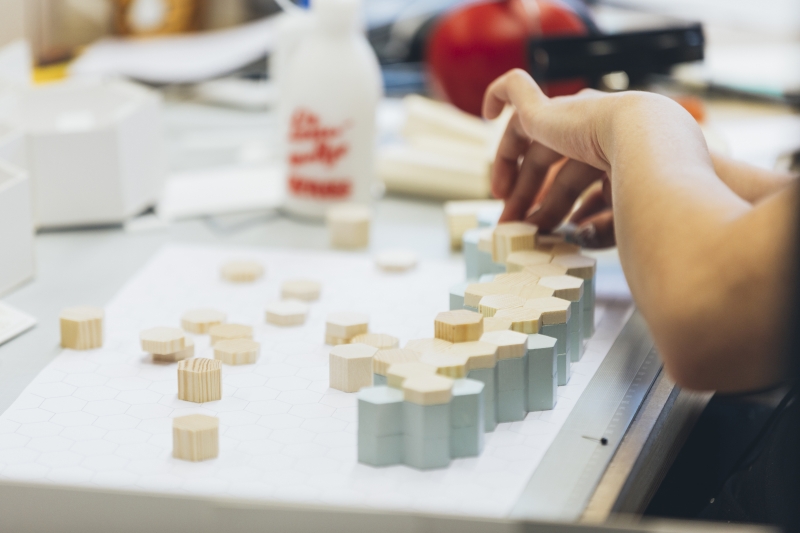 Jag bidrar…

till ett gott arbetsklimat


KTH:s uppförandekod
En god arbetsmiljö:
bidrar till kreativitet och hälsa, 
ger förutsättningar för 
goda prestationer, 
arbetsresultat
utveckling av KTH.

KTH:s Riktlinje om arbetsmiljö
Föregår med gott exempel, professionellt bemötande
Chef leder och fördelar arbetet
Vad säger KTH?
Vi är varandras arbetsmiljö och detta påverkar vårt sätt, när vi agerar och kommunicerar med varandra på vår arbetsplats. 


KTH:s Riktlinje om medarbetarskap
Förstår vikten av gott samarbete
Jag är..

medveten om KTH:s nolltolerans mot diskriminering, trakasserier, sexuella trakasserier och kränkande särbehandling

KTH:s uppförandekod
[Speaker Notes: 1. KTH:s riktlinje om arbetsmiljö säger att en god arbetsmiljö bidrar till kreativitet och hälsa, och ger oss förutsättningar för goda prestationer, arbetsresultat och i det stora hela utveckling av KTH. 

2. KTH:s riktlinje om medarbetarskap säger att vi alla är en del av varandras arbetsmiljö - och att det påverkar hur vi agerar och kommunicerar med varandra på arbetet. 

Som en bilaga till riktlinjen om medarbetarskap, och en del av din anställning finn KTH:s uppförandekod. Numera ligger den som en bilaga till anställningsavtalet, så de som är mer eller mindre nyanställda här har fått den så. 
Uppförandekoden har utgångspunkt i KTH:s etiska policy och värdegrund, den kom till 2016 och består av 5 st. koder eller delar, och vi kommer ha två av dessa med oss när vi gör den här övningen idag.
3. Den ena är ”Jag bidrar till ett gott arbetsklimat”, det betyder bland annat att jag agerar och säger till om jag uppfattar att det förekommer diskriminering, trakasserier, sexuella trakasserier eller kränkande särbehandling bland kollegor och/eller studenter.
4. Den andra är ”Jag är medveten om KTH:s nolltolerans” -  vilket betyder att jag dels, såklart, inte diskriminerar eller kränker någon annan, men också att jag agerar och säger till om man är med om eller uppfattar något, och att det faktiskt kan leda till disciplinära åtgärder.

Utöver dessa två finns det tre punkter till i uppförandekoden,  jag kommer inte ta upp dem närmre idag, men jag vill ändå lägga in dem här så ni ser helheten.]
Övning
Vi är varandras arbetsmiljö!
Grupper: 4-5 personer

Instruktioner:

Läs tyst för dig själv.
Bestäm dig för ett alternativ - ”Vad skulle du ha gjort?”
Visa det för eran grupp och berättar hur ni tänkt.
[Speaker Notes: Formulera din egen beskrivning för att nu introducera själva övningen.

Ursprunget för den här metoden är prövad med framgång på en annan myndighet. Vi har tagit delar av metoden och anpassat till vår verksamhet.]
1
Under flera dagar har du en mailkonversation med en kollega där ni utbyter information rörande era arbetsuppgifter. Du upplever att tonen i mailen känns otrevlig och personligt riktad, nästan kränkande. Du är själv mån om att hålla en god och professionell ton i dina mail och undrar om din kollegas sätt att uttrycka sig har att göra med att du har en annan bakgrund. Du tycker att situationen känns olustig… Vad gör du?

Du går till chefen för att få råd och stöd. 
Du väljer att inte göra en så stor grej av det… du accepterar läget och ignorerar kollegans tonfall.
Du berättar för de övriga kollegorna om hur du känner dig och upplever kollegans mail. 
Eftersom du inte riktigt vet hur du ska agera, tar du reda på KTH:s styrdokument om diskriminering och agerar utifrån den.
Du tar kontakt med HR-avdelningen och berättar vad du upplever.
Du tar upp det med kollegan och beskriver din upplevelse.
Upplever du någonting som obehagligt, orättvist eller obegripligt behövs modet och tryggheten att berätta vad du upplever och förutsättningar att genomföra åtgärder för att uppnå en god arbetsmiljö.
[Speaker Notes: Deltagarna läser tyst för sig själva texten.]
2
Du upplever att en kollega på din arbetsplats vid flera tillfällen blir orättvist behandlad av andra kollegor. Personen i fråga är ofta tillbakadragen. Du märker hur andra kollegor utesluter personen ur samtal och pratar bakom ryggen på personen. Du förstår inte riktigt orsaken till beteendet. Du känner dig aningen bekymrad. Vad gör du?

Du hör runt med kollegor för att ta reda på vad som är orsaken. 
Du pratar med chefen och berättar vad du upplever, ser och hör.
Du går och pratar med personen i fråga och erbjuder ditt sällskap.
Du känner inte att du har med saken att göra… du fokuserar på dina arbetsuppgifter.
Eftersom du inte riktigt vet hur du ska agera, tar du reda på KTH:s styrdokument om kränkande särbehandling och agerar utifrån den.
Du tar kontakt med HR och berättar vad du upplever.
Upplever du någonting som obehagligt, orättvist eller obegripligt behövs modet och tryggheten att berätta vad du upplever och förutsättningar att genomföra åtgärder för att uppnå en god arbetsmiljö.
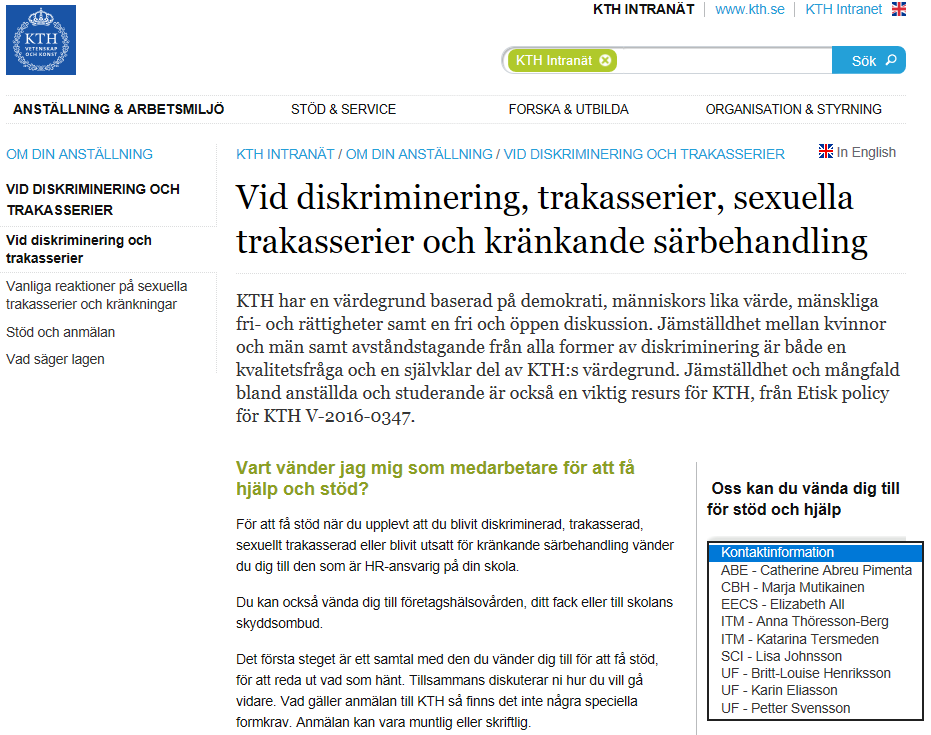 [Speaker Notes: Avsluta med att visa var kontaktuppgifter finns till HR för stöd och hjälp om det är så att man vill ställa frågor eller göra en anmälan.]
Vi är varandras arbetsmiljö!
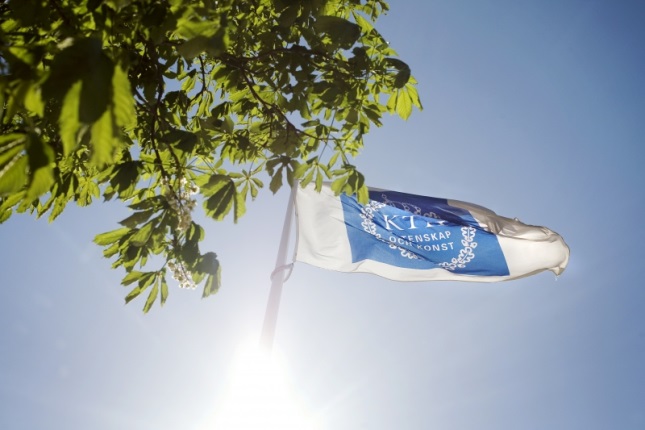 Tack för idag